Муниципальное автономное общеобразовательное учреждение 
«Средняя общеобразовательная школа п.Лыхма»
Наш наставник, консультант, тьютор
Команда «Югорка»
Лыхма, 2015г.
Хотим представить Вам нашего наставника, консультанта по IT-технологиям 
Валентину Петровну Новоселову, школьного библиотекаря СОШ п.Лыхма, капитана команды «Югорка», блогера, викитессу, твиттеритянку, модератора и просто хорошего человека.
Наши педагоги и учащиеся школы всегда обращаются к ней за помощью. Пенсионеры называют её добрым человеком и генератором  идей.
Новоселова Валентина Петровна
Компьютерные курсы
На базе школьной библиотеки СОШ п.Лыхма, под  руководством библиотекаря один раз в два года проходят компьютерные курсы  для льготных категорий граждан (людей с ограниченными возможностями, безработных граждан, представителей малочисленных народов Севера и других льготных категорий граждан) и работников бюджетной сферы Ханты-Мансийского автономного округа - Югры.
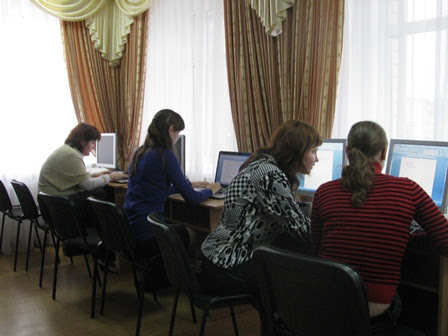 Программа:
 "Основы компьютерной грамотности",
 п.Лыхма, с 24.10.2011 г. - 18.11.2011 г. 16часов, 3 группы по 16 человек.
 Всего прошли обучение на базе школьной библиотеки СОШ п.Лыхма 48 работников бюджетной сферы.
 Сертификаты получили 48 слушателей курсов.
Программа: 
"Электронный гражданин", 
п.Лыхма, с 21.11.2011 г. - 02.12.2011 г. 32часа, 3 группы. 
 Всего прошли обучение на базе школьной библиотеки СОШ п.Лыхма 43 пенсионера.
 Сертификаты получили 43 пенсионера.
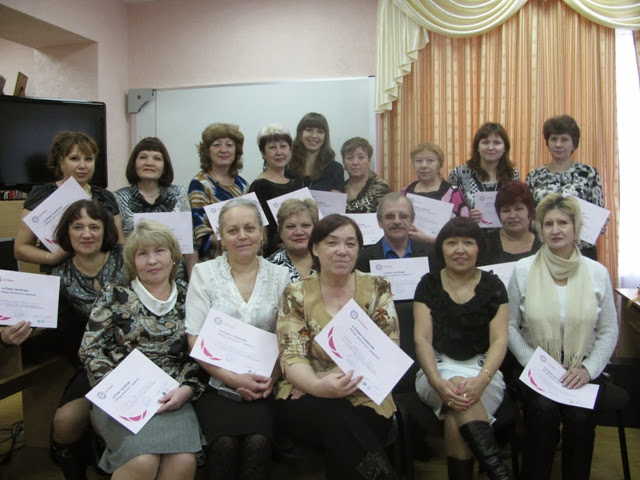 Я, Демьянов Александр Николаевич, проходил курсы по программе «Электронный гражданин» в школьной библиотеке СОШ п.Лыхма под руководством Валентины Петровны Новоселовой.В процессе обучения много узнал нового, мне открылся новый мир, мир «Интернет», который дает много возможностей в общении между друзьями и знакомыми. Очень много полезной информации находится в этой «всемирной паутине».Я очень благодарен Валентине Петровне за достойное объяснение и добросовестное отношение к нам «чайникам» в этой области науки. Спасибо ей за всё. Дай ей бог здоровья!
/Демьянов А.Н./
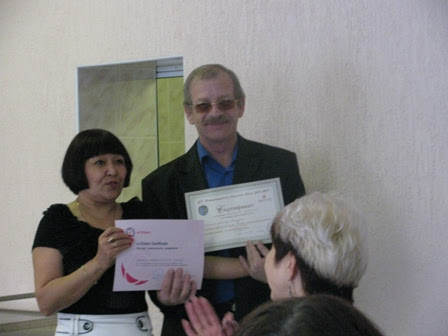 Отзывыhttps://sites.google.com/site/bibliomirugry/tutor/otzyvy
Программа:
 "Электронный гражданин"   
34 часа,  п.Лыхма, 
с  4-12 октября  2013 г. прошли обучение две группы   и получили сертификаты  
27 человек;
Программа:
 »Эффективное использование сервисов электронного правительства»
 24 часа, п. Лыхма,  
 с 14-19 октября 2013г.  прошли обучение две группы и получили сертификаты 27 человек;
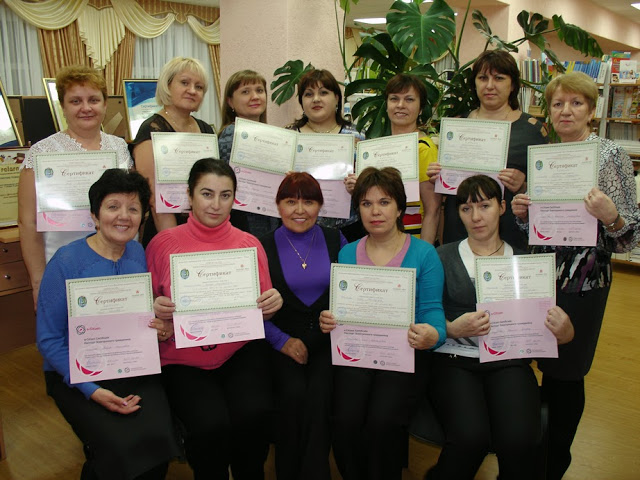 628173ХМАО-Югра, Белоярский район,п.Лыхма
Команда «Югорка»
E-mail: novoselovavp@list.ru